Кибербезопасность
«Безопасность в интернете»


"Презентация подготовлена для конкурса "Интернешка"
Что такое кибербезопасность?
Кибербезопасность являет собой набор средств, стратегий, принципов обеспечения безопасности, гарантий безопасности, подходов к управлению рисками, действий, профессиональной подготовки, страхования и технологий, которые используются для защиты киберсреды, ресурсов организаций и пользователей. Кибербезопасность подразумевает достижение и сохранение свойств безопасности у ресурсов организации или пользователей, направленных против соответствующих киберугроз.
Основными задачами обеспечения безопасности считаются: доступность, целостность, включающая аутентичность, а также конфиденциальность. Кибербезопасность является необходимым условием развития информационного общества.
Проблема кибербезопасности в нашей стране стоит особенно остро во многом из-за слабой нормативно-правовой базы. Фактически, сформулированный и закрепленный целостный подход к национальной проблематике кибербезопасности на сегодняшний день отсутствует.
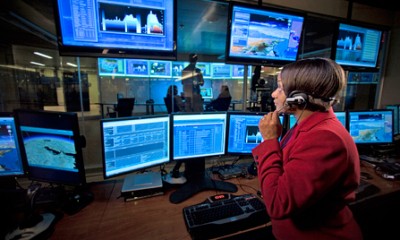 Объекты и виды киберугроз
Опасность устройств
Несмотря на популярность и удобство «умных» устройств и облачных технологий, не стоит забывать, что их подключение к системе безопасности может нести определенные угрозы вам и вашим близким при неправильном обращении с ними. Особенно это касается самостоятельно собранных систем, которые в сочетании со слабой защитой сети подвергают ваш дом сетевым атакам или физическим нападениям.
Какую опасность несёт интернет?
Главная проблема всех исследуемых систем заключается в возможности получения доступа к личной  информации пользователя через облачный интерфейс. Происходит это так.  Используя  специальное программное обеспечение, хакерам не составит труда подобрать ваши 4- или 6-значные логин и пароль, тем более что во всех 10 системах использовались самые простые пароли, например 12345. Получив доступ к вашему мобильному или веб-интерфейсу, они могут: запустить сигнализацию, узнать, когда хозяев не бывает дома или оценить дом изнутри, посмотрев видео с камер наблюдения.
Кибербезопасность ставит своей целью организацию безопасности киберсреды, системы, в которую могут входить акционеры, относящиеся ко многим общественным и частным организациям, использующим разнообразные компоненты и разные подходы к вопросу безопасности.
Меры обеспечения кибербезопасности
Конкретные меры обеспечения кибербезопасности могут быть определены по результатам оценки рисков и в рамках планирования действии по повышению безопасности активов.Стандарт представляет ряд базовых мер,направленных на решение задач:
Обеспечения безопасности приложений;
Обеспечения безопасности серверов;
Обеспечения безопасности конечных пользователей;
Защиты от атак методами социальной инженерии;
Повышения готовности
В каждой стране определение кибербезопасности и других ключевых терминов может значительно различаться.
В стратегии кибербезопасности затрагиваются следующие темы:
Определение целей и способов развития государственных возможностей и необходимой законодательной базы для вступления в международную борьбу с киберпреступностью.
Планирование и определение необходимых политик и регулирующих механизмов, четкое обозначение ролей, прав и ответственности для частного и государственного сектора
Повышение готовности, уменьшение времени реакции на инциденты, разработка плана восстановления после сбоев и механизмов защиты для ключевых информационных инфраструктур
Разработка системного и интегрированного подхода к государственному управлению рисками
Определение и обозначение целей информационных программ, призванных привить пользователям новые модели поведения и модели работы.
По опыту прошедших лет можно с уверенностью говорить о том, что сайты российских структур, как силовых, так и государственных, достаточно хорошо защищены. Данные об утечке информации с них поступают в открытый доступ крайне редко.
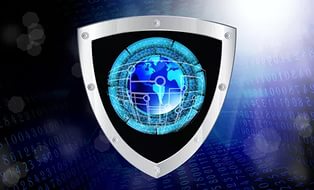 Основой кибератак являются зараженные компьютеры пользователей либо зараженные серверы. В дальнейшем объединяются в сеть под управлением какого-то злоумышленника, и впоследствии они используют компьютеры жертв, чтобы рассылать спам, осуществлять хакерские атаки
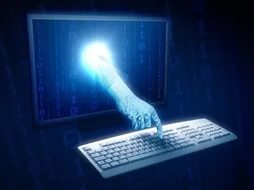 На сегодняшний день ни у кого из нас не осталось сомнения в том, что все ведущие спецслужбы мира начинают активно использовать киберпространство для обеспечения своих наступательных возможностей.
Спасибо за внимание!